Классный час
«Год культуры – история Кубани 
  в лицах»
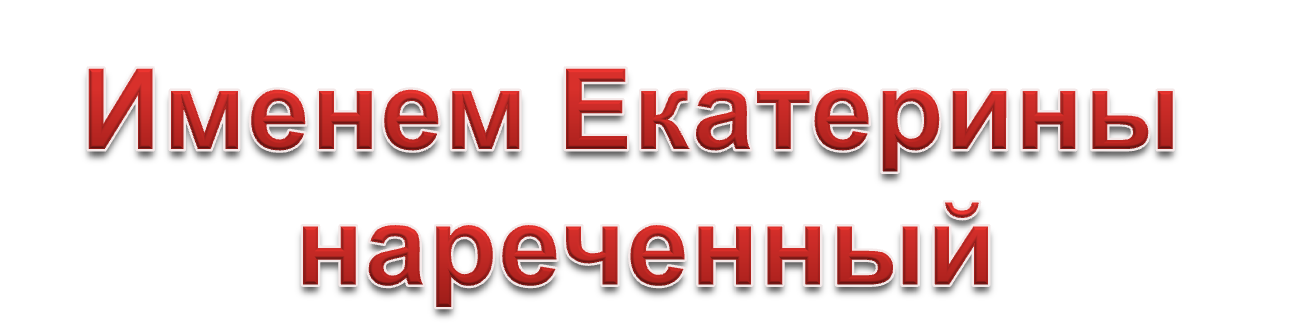 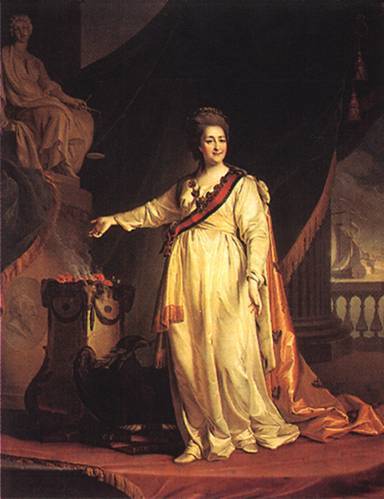 Сегодня вспомнить мы хотим
События в истории России,
Хотим, чтоб выдающихся людей
вы на уроке этом не забыли.
Кто любит край родной, 
Тот знает всю его историю в деталях.
Сегодня речь у нас пойдет 
о граде Екатеринодаре.
Екатерина II Алексеевна - императрица Всероссийская
 в 1762 - 96 годах, рожденная София-Фредерика-Амалия, принцесса Ангальт-Цербстская. 
Родилась 21 апреля 1729 г.  Дома ее звали Фике.
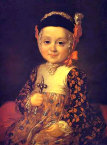 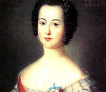 Екатерина в детстве
Княгиня Екатерина в юности
Приглашение приехать в Россию пришло зимой 1744 года, и 10 января принцесса Фике с матерью тайно, под именем графинь Рейнбек выехали в Россию.
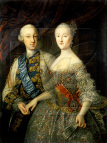 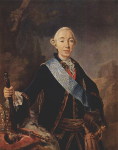 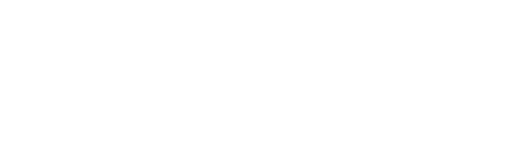 Великий князь 
Петр Федорович
будущий император Петр III
Великий князь Петр Федорович и Великая княгиня 
        Екатерина Алексеевна
В 1745 г – крещение принцессы в православие под именем Екатерины Алексеевны (взяв себе христианское имя  Святой Великомученицы Екатерины)
Венчание состоялось через полтора года, 
 невесте было  шестнадцать, а жениху Петру III - семнадцать.
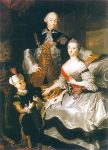 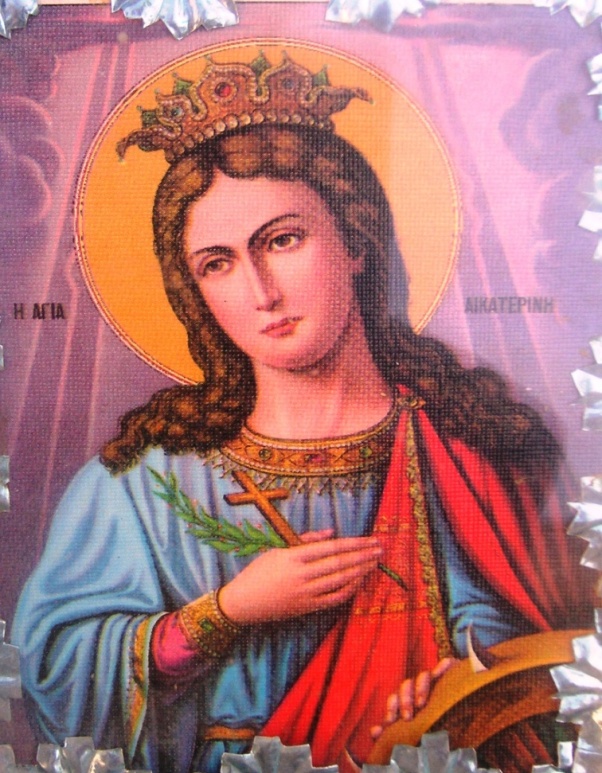 Петр III со своей женой  Екатериной
Св. Екатерина
Екатерина II медленно, но верно, продвигалась к русскому престолу, и, в итоге, отняла власть у мужа. 
28 июня 1762 г. в России был совершен переворот в пользу Екатерины.
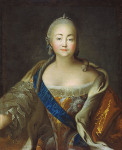 Еще в детстве, если, конечно, верить фольклору, маленькая принцесса услышала от какого-то странствующего монаха предсказание, что в конце концов она «наденет на голову корону великой империи, которой в настоящее время правит женщина». Похоже, что и в самом деле речь в этом предсказании шла о России, которой в то время правила императрица Елизавета Петровна.
Императрица Елизавета
Реформы Екатерины  II: -  реорганизация Сената, -  развитие науки и искусства, -  появление женских учебных учреждений  (Смольный институт, Екатерининское училище)Екатерининские реформы явились  прямым продолжением преобразований Петра I
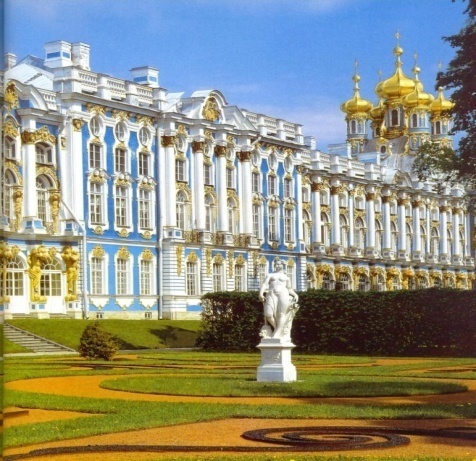 Внешняя политика
   -присоединение Крыма;
   -господство на Черном море ;
   -при разделе Польши России отошли земли 
     Литвы и Курляндии;
   -война со Швецией – отстояли завоевания Петра 
    в Прибалтике. 
    В результате границы России 
    были существенно расширены.
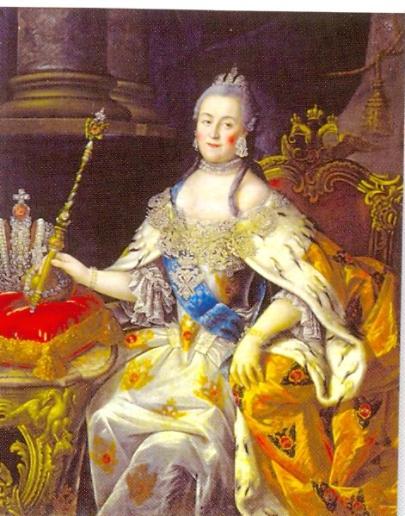 В конце 18 века Россия воевала с Турцией за выход к берегам Черного моря. Активное участие в этой борьбе принимали казаки.
     30 марта 1792 года делегация казаков прибыла на прием к императрице.
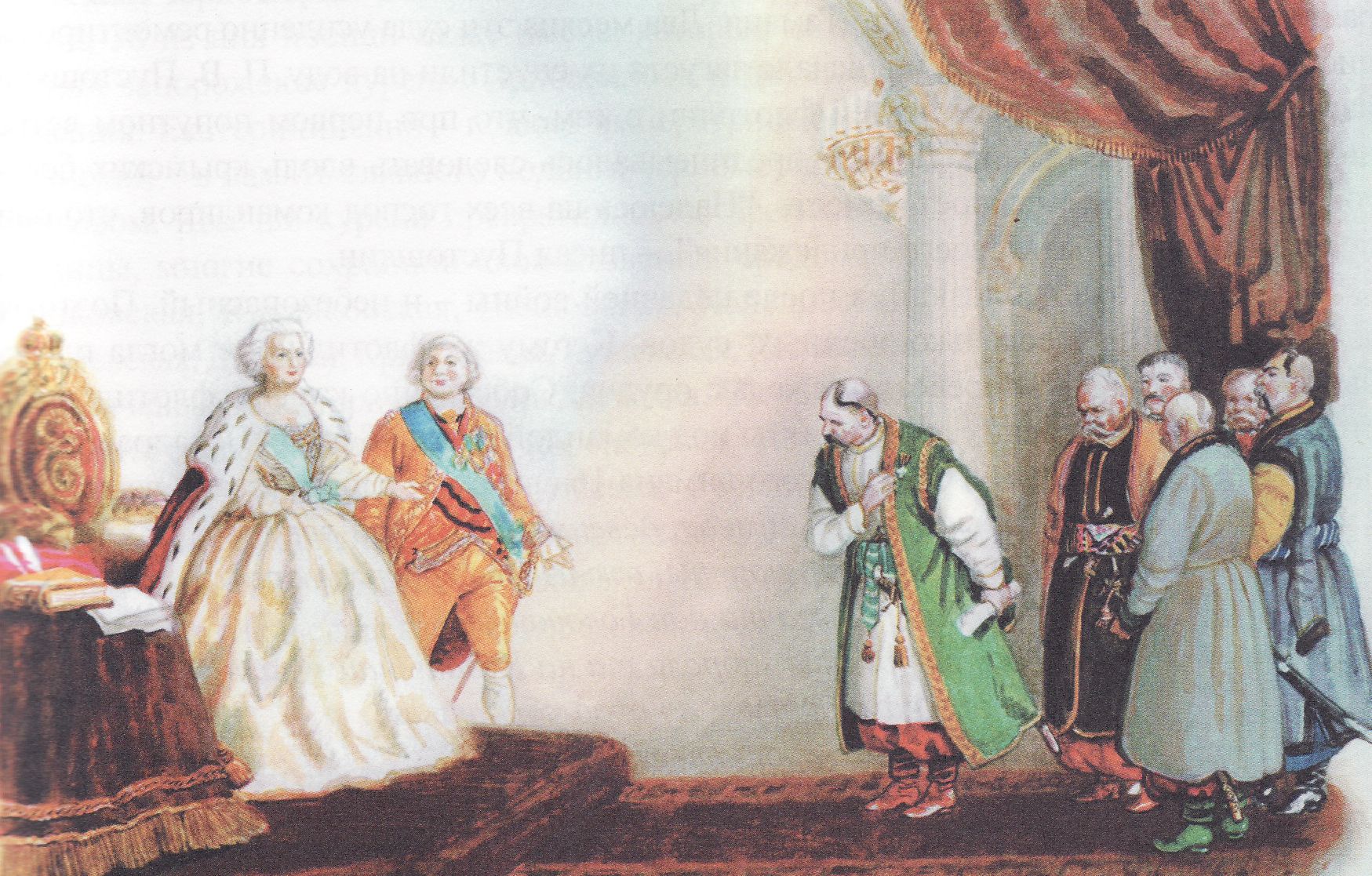 За подвиги в сражениях Екатерина II даровала казакам грамоту на владение кубанскими землями. За столь щедрый дар казачьему войску было поручено 
«бдение и стража пограничная».
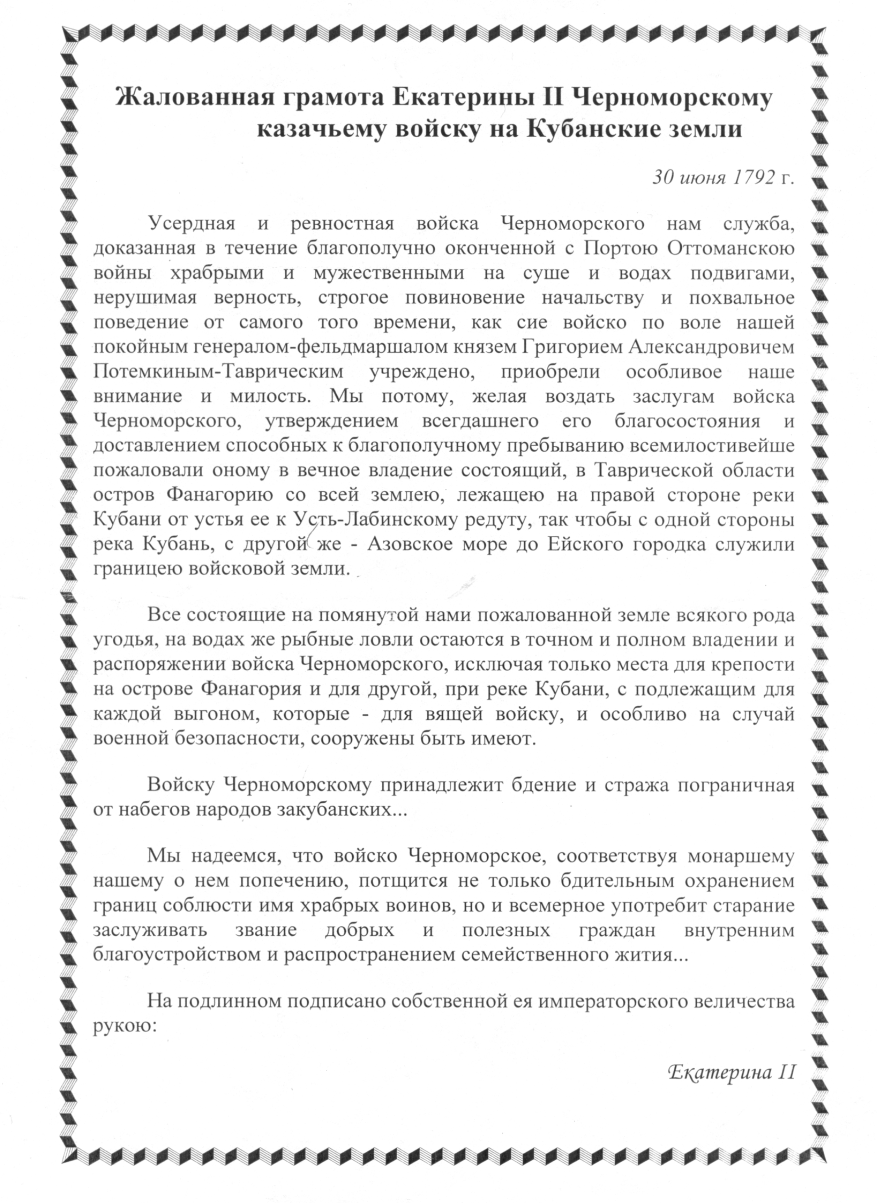 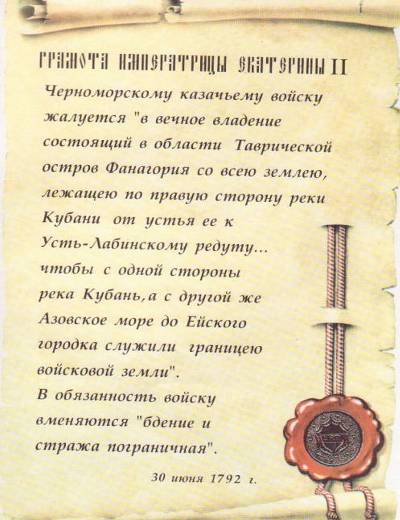 Антон Головатый
войсковой судья 
Черноморского казачьего войска. 
Возглавил дипломатическую миссию 
черноморских казаков, 
направленную к Екатерине II 
для получения Жалованной грамоты 
на кубанские земли
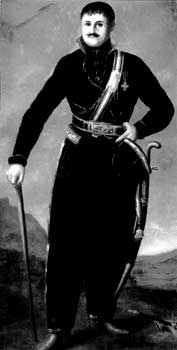 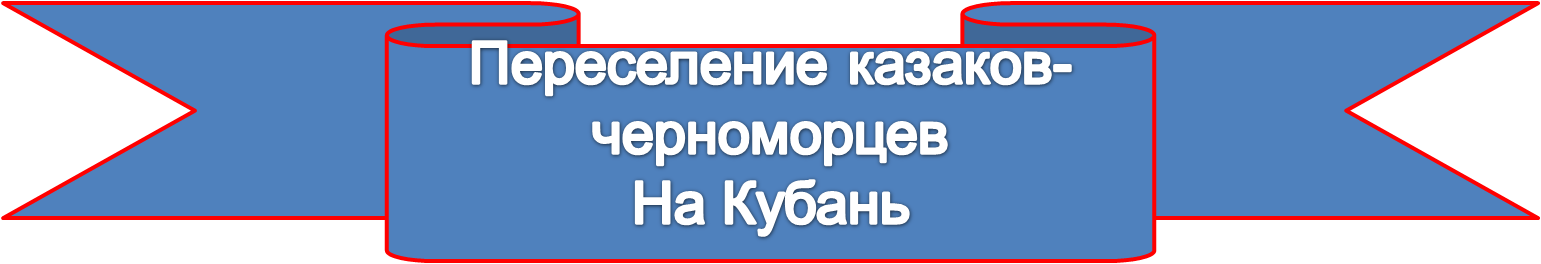 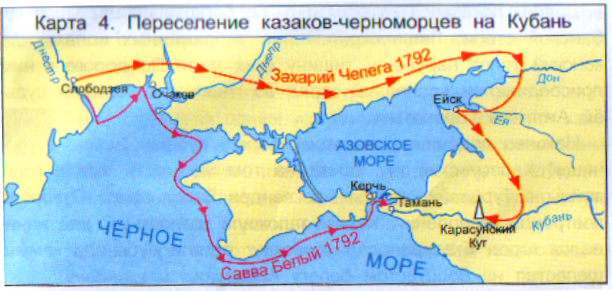 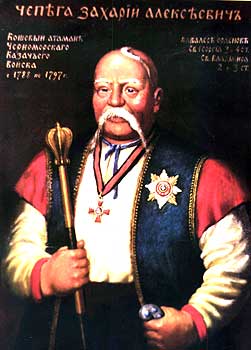 Чепега 
                    Захарий Алексеевич

Кошевой атаман 
Черноморского казачьего войска 
в 1788-1797 гг.
 Возглавил переселение войска на Кубань. 
Основатель войскового града Екатеринодара. 
По преданию, Захарий Чепега,
 указав на заросли у Карасунского Кута, 
воскликнул: «Быть здесь граду!»
Екатерина даровала казакам кубанские земли за усердную службу. Вот почему и войсковой град казаков получил название Екатеринодар. Это была настоящая военная крепость. Казаки насыпали вокруг неё земляной вал, установили сторожевые вышки и орудия. 
Буйная река Кубань охватывала крепость с трёх сторон и надёжно защищала от врагов. Внутри крепости казаки построили курени из камыша, брёвен и глины. А в центре небольшой площади  поставили 
походную Свято Троицкую церковь. 
 Так началась история 
кубанской столицы.
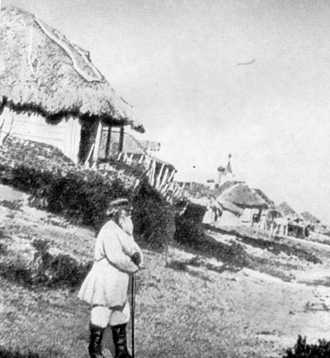 В 1793 году был основан город Екатеринодар. 
Но название Краснодар 
                    он получил только в 1920 году.
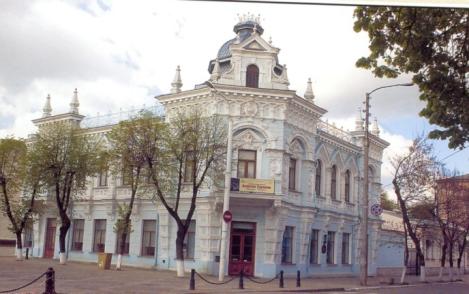 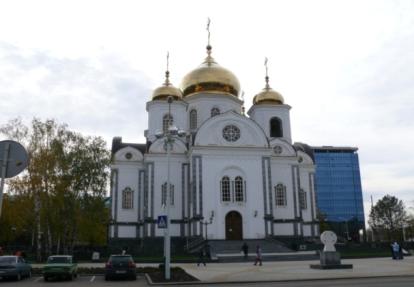 Бесценный дар Екатерины
Спустя почти 90 лет к кубанским казакам возвратились старинные регалии их войска.
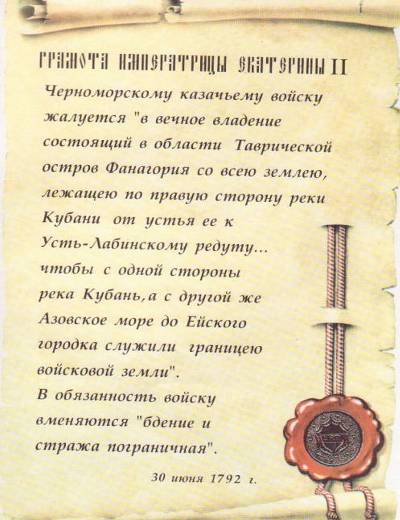 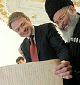 Возвращение грамоты о
даровании земель казакам.
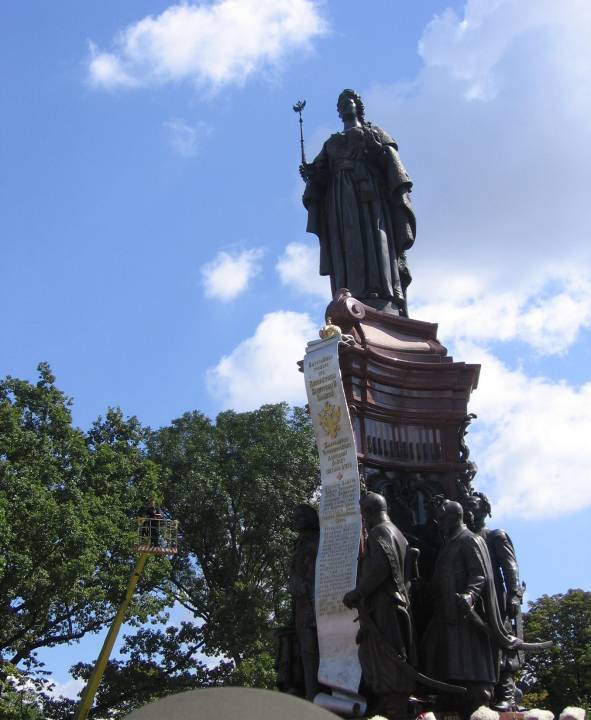 Памятник императрице 
в Краснодаре
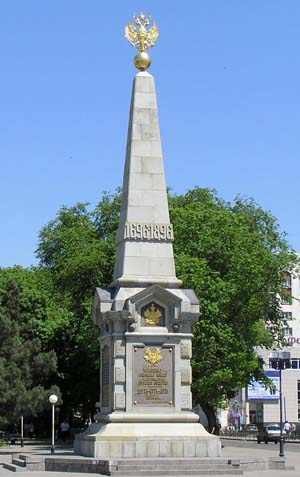 Памятник в честь 200-летия
Кубанского казачьего войска.

Открыт в 1897 г.
Архитектор В.А.Филиппов.

Восстановлен в 1999 г., автор
восстановленного памятника
А.А.Аполлонов.
Находится на пересечении улиц Красной и Буденного
Восстановлен храм Александра Невского.
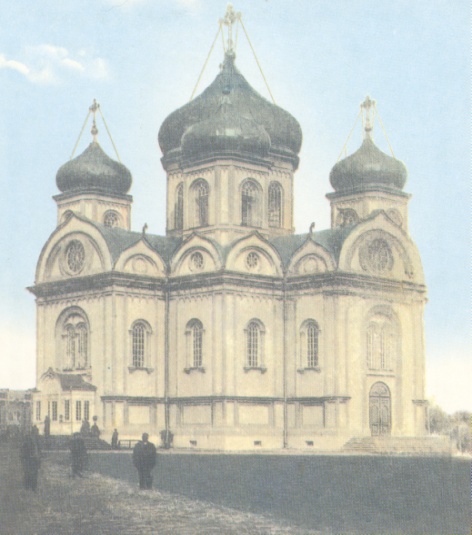 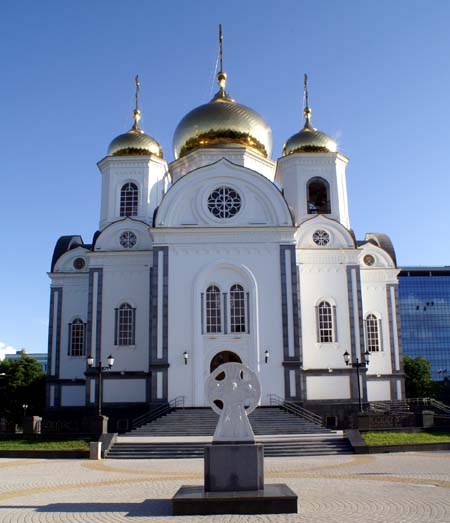 Гимн Екатеринодару
       
       Как символ верности Престолу и Отчизне,
       Ты стал форпостом южных рубежей
       Ты отчим домом стал для тысяч жизней,
       Казачьей славной Родиной моей.
       Ты назван гордо в честь Екатерины
       За верность службе и казачью стать.
       Стоишь, как остров, в море хлебной нивы,
       Чтоб юг России свято охранять!
       Своим трудом известен ты повсюду
       И звонкой песней покорил весь мир,
       Живут в тебе со всей Отчизны люди,
       Ты всех казачьей дружбою сплотил.
                                          В. Жидков
Я голосую за Екатерину! 
«Да» той, что край казачий создала – 
Вручила поселенцам Юг России 
И их столице имя отдала. 

Я голосую за Екатерину! 
Она немецкой девочкой была. 
Ей дочь Петра открыла дверь России, 
Она России – душу отдала. 
Я голосую за Екатерину! 
«Да» той, что Россиянкой стать смогла, 
Императрицей сделалась всесильной 
И мощь страны бескрайней сберегла.
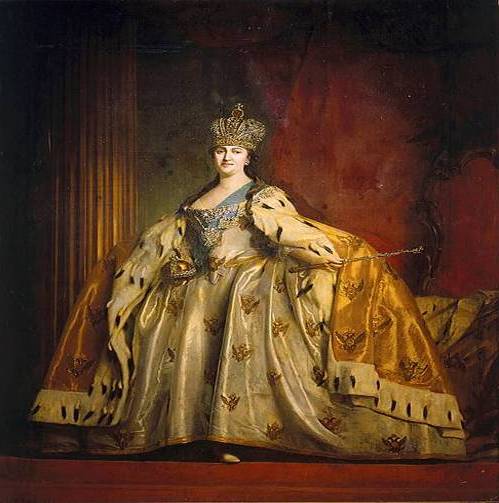 Л. Ган